ホーン規則によるアンチマトロイドの表現と教育システム設計への応用
吉川和(東京大学情報理工学系研究科*)
平井広志(東京大学情報理工学系研究科)
牧野和久(京都大学数理解析研究所)
*当時の所属，現在富士通研究所
最適化：モデリングとアルゴリズム 
政策研究大学院大学　
2016年3月22日
1
背景と動機
Knowledge Space Theory (Falmagne & Doignon)
KST-based e-ラーニング
               U-closed 族/アンチマトロイドの応用

ホーン規則による「知識空間」の設計
QUERYルーチン
Falmagne & Doignonの問題

我々の貢献
ホーン規則によるアンチマトロイドの構成
   に対する種々の効率的アルゴリズム
QUERYルーチンの改良と実験

まとめと課題
2
Knowledge Space Theory                          (Falmagne & Doignon 1985~)
3
KSTに基づくe-ラーニング
a: 1+2 = ?
b: 3x5 = ?
c: 3x(1+3) = ?
...
知識空間
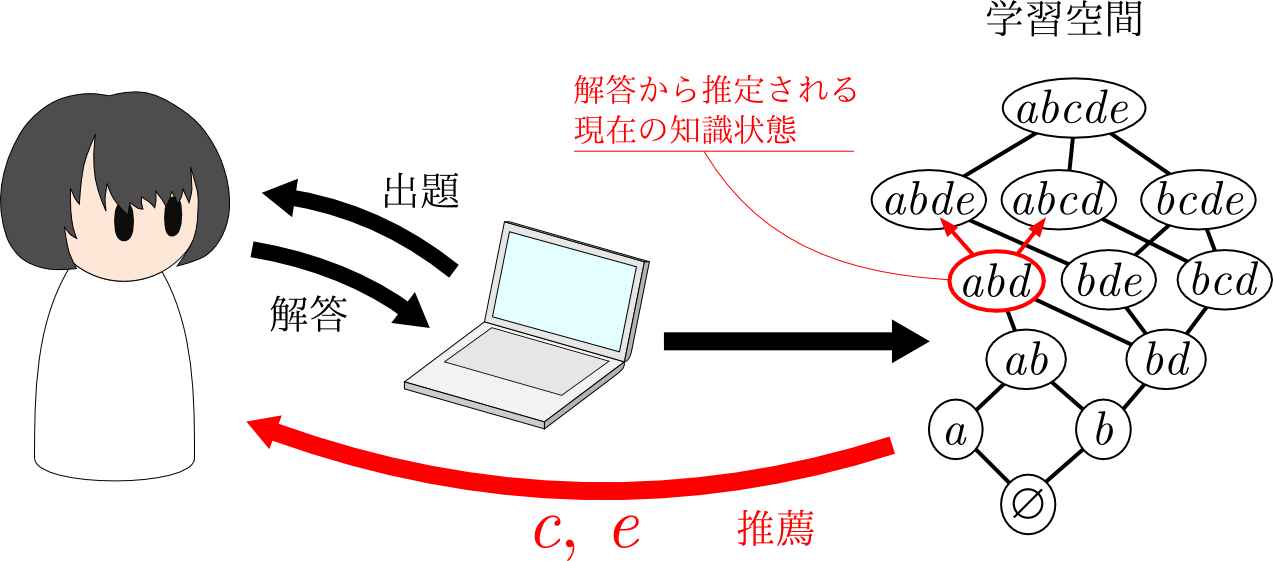 画：諏訪敬之
4
ALEKS is based upon original theoretical work in a field of study called "Knowledge Space Theory." Work in Knowledge Space Theory was begun in the early 1980s by Dr. Jean-Claude Falmagne, an internationally renowned mathematician and Professor of Cognitive Sciences who is the Chairman and founder of ALEKS Corporation.
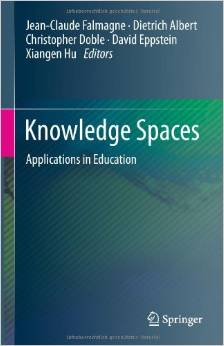 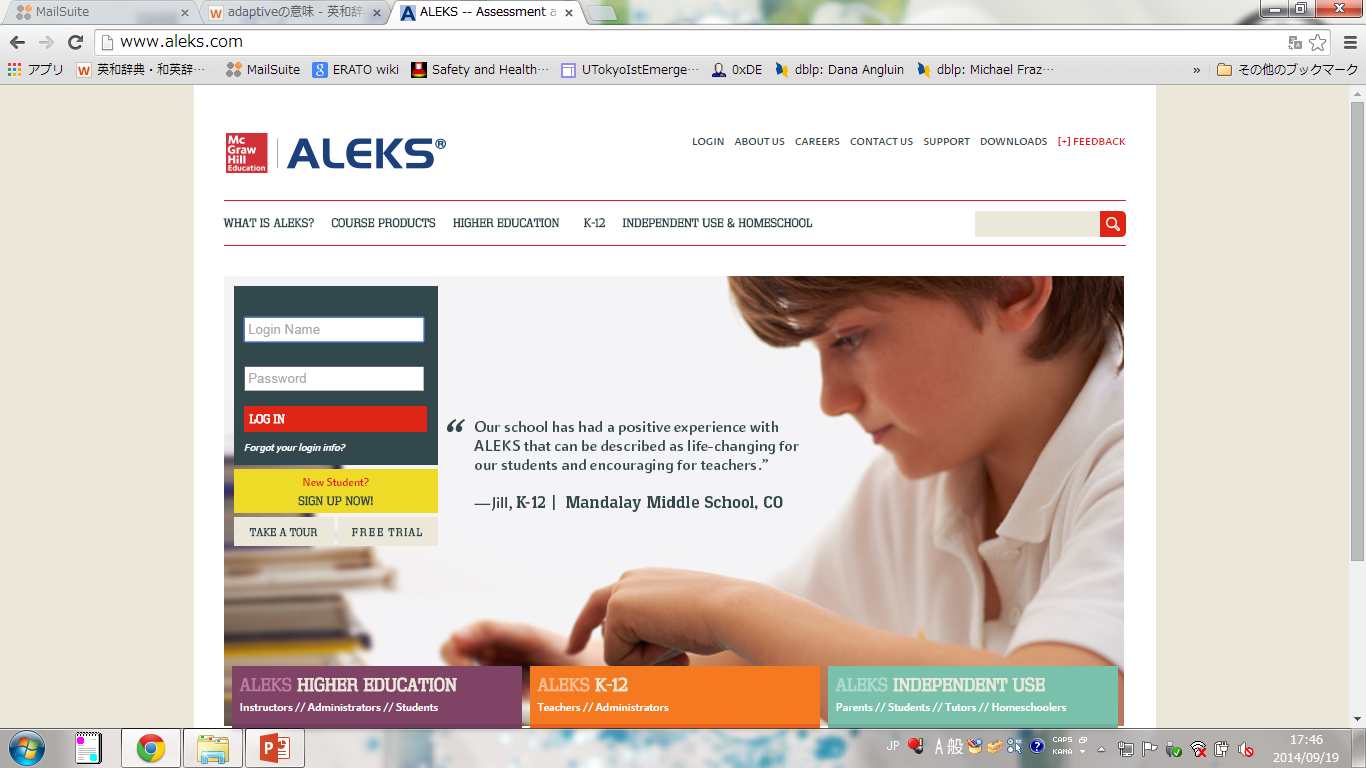 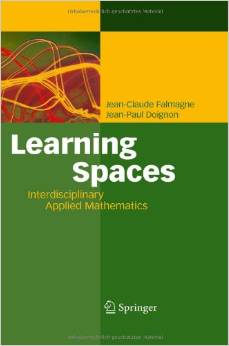 http://www.alecks.com より引用
5
知識空間のモデル：U-closed族とアンチマトロイド
アクセス可能性：学習過程の存在
KSTでは
Knowledge space = U-closed族
Learning space = アンチマトロイド
教育心理学的妥当性
6
KSTに基づくe-ラーニングの実現のための課題
アセスメントの問題：出題の仕方
難題: 数理＋人力，現在でも数ヶ月を要する
本研究:  数理の立場からの支援をめざす
7
QUERYルーチン (Koppen 93, Muller 89)
補集合
 U-closed族になる
8
QUERYルーチンの大事なところ
YES/NO inferenceは質問しなくていい 
         クエリの削減：人間の負担軽減
9
QUERYルーチンの大事なところ
10
QUERYルーチンの問題点
learning space
Falmagne-Doignonの問題[Learning Spaces, p.335]
…, can a learning space approximating L be derived by the querying method through some elaboration of QUERY?
11
QUERYルーチンの改良
12
一意極大アンチマトロイド
13
3,4,5,6
2,5
3,6
5
14
[Speaker Notes: サイズ７，ルール１５個]
3,4,5,6
2,5
3,6
5
15
本研究の位置付け・貢献
既存：ホーン関数の理論・アルゴリズム
             推論システムの理論 (Wild, Adaricheva,...)
本研究
16
17
メンバシップアルゴリズム
3,4,5,6
2,5
3,6
5
18
[Speaker Notes: L(R)に入ってないことを言うには？非自明]
簡約化
クリティカルサーキット
19
その他
20
応用: QUERYルーチンの改良
専門家がU-closed知識空間にもとづいて回答する，
という仮説のもとで正当化
21
改良QUERY(本研究)
専門家がアンチマトロイド的知識空間にもとづいて回答する，
というより強い仮説のもと正当化
22
改良版の重要なところ
23
比較シミュレーション
add
24
25
実験
平均で約３０％のクエリ削減を達成
26
観察・考察
27
まとめ
アンチマトロイドをホーン規則から扱う　　　種々の効率的なアルゴリズムの提案した．

それによって，KST e-ラーニングシステムに　　必要になる知識空間の基本設計アルゴリズムQUERYの大幅な改良が得られた．

シミュレーションでもアンチマトロイド仮説を　　　　活かすことで３０％のクエリ削減を達成．
28
今後の課題
アンチマトロイドに対する計算論的学習理論
-- クエリラーニングに対するAngluinの枠組

 より専門家にfriendlyな，回答の不確定性を　考慮したQUERYルーチンの開発
-- Pending-Status-QUERY (Cosyn-Thiery, 2000)

人体実験(!?)
-- Kambouri (1991)はQUERYを「人間」に適用

ALEKS社への売り込み(!?)
29
未解決問題
ご清聴ありがとうございました．

H.Yoshikawa, H.Hirai, and K.Makino:
A representation of antimatroids by Horn rules 
and  its application to educational systems, 2015, revised in Jan 2016.
http://arxiv.org/abs/1508.05465
30